Internal Warehouse Movement 
- Bar Code-Enabled
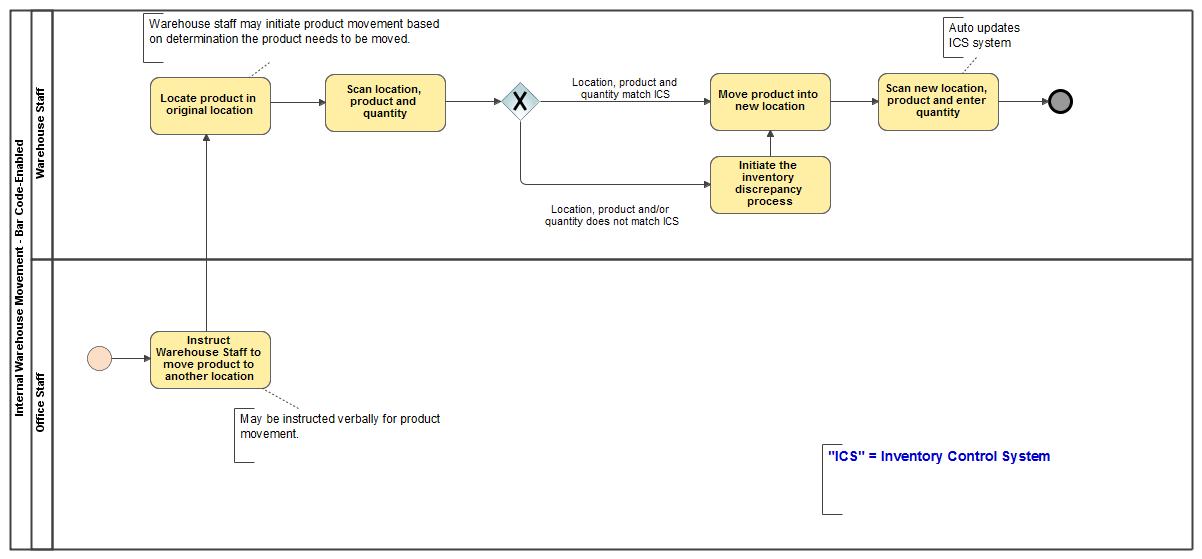